Sound and Complete Mutation-Based Program Repair
Bat-Chen Rothenberg
Joined work with Orna Grumberg
Mutation-Based Program Repair
Sequential program
Assertions in code
Given set of mutations
Can we use these mutations to make all assertions hold?
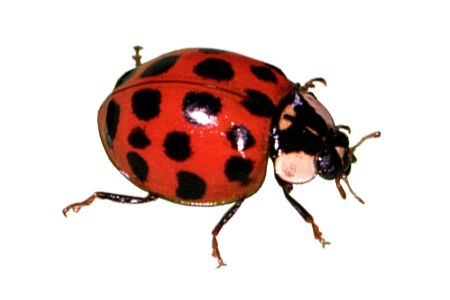 Assignments, conditionals, loops and function calls
Assertion violation
Return all possible repairs
1
Example
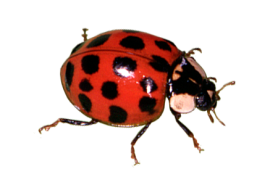 2
Example
Note: Repairs are minimal
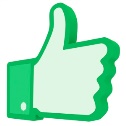 3
Example
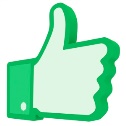 4
Overview of our approach
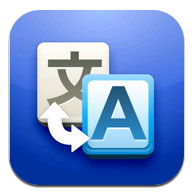 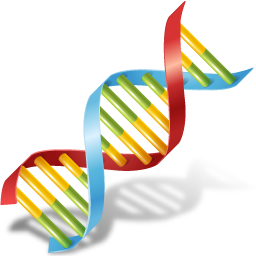 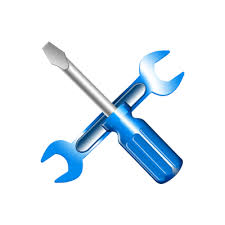 Output: 
All minimal repairs,
sorted by size
Repair
Mutation
Translation
Input: 
a buggy
program
Finding all unsatisfiable constraint sets 
from a finite set of constraint sets
Finding all correct programs
from a finite set of programs
5
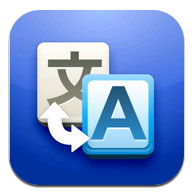 Translation
Goal: Translate the program into a set of constraints which is satisfiable iff the program has a bug (i.e. there exists an input for which an assertion fails)
Work by Clarke et al. from 2004 
(CBMC)
Simplification
Unwinding of loops
Conversion to SSA
Correctness is bounded
6
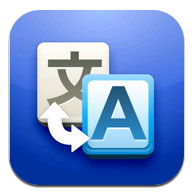 Translation
7
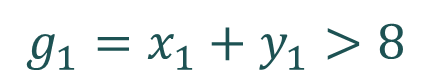 Mutation
8
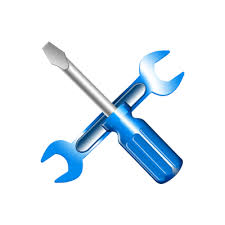 Repair
SAT solver
SMT solver
9
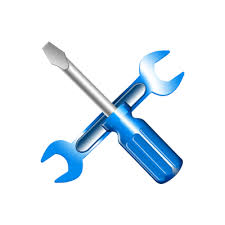 Repair
10
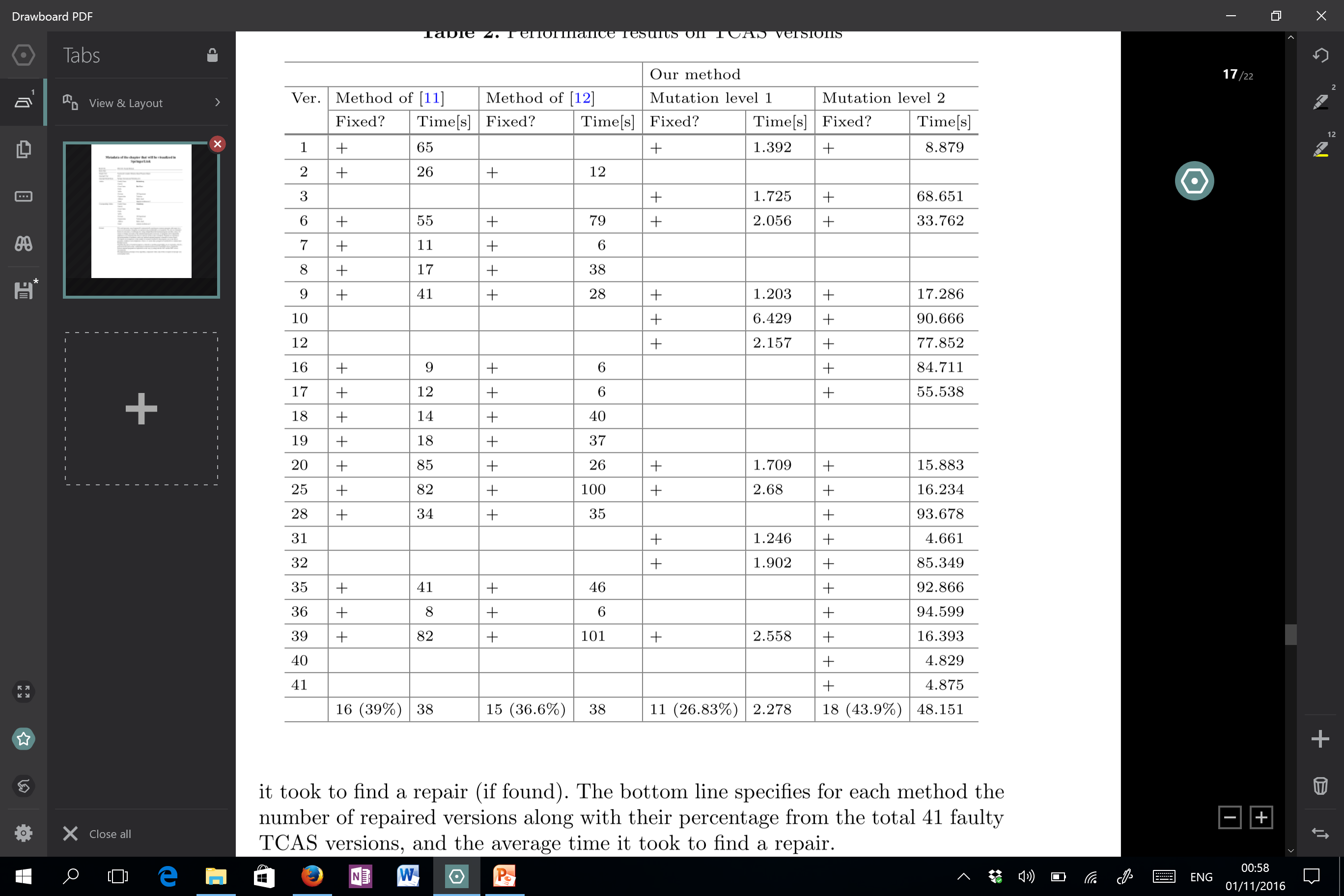 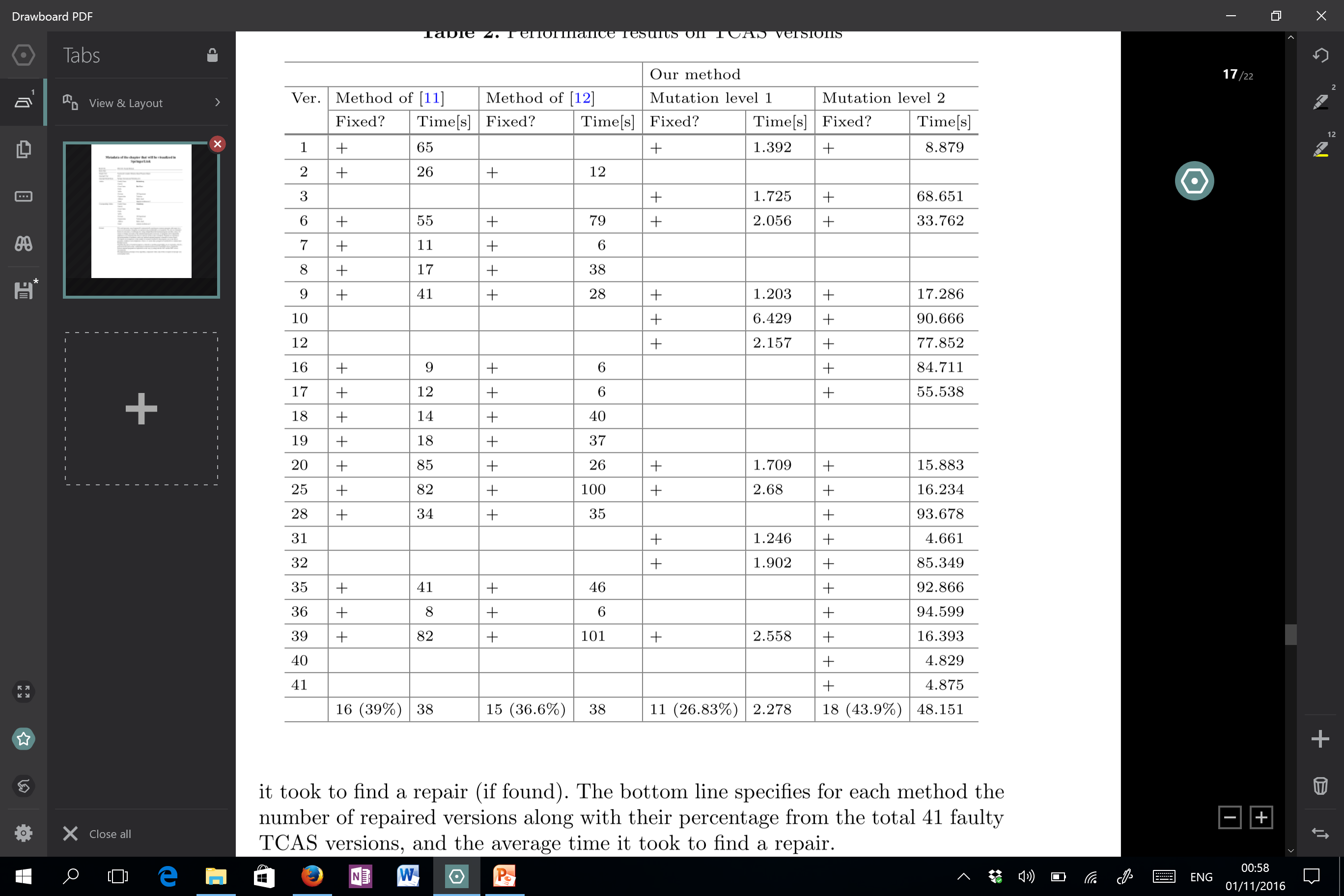 Experimental results on the 41 faulty versions of the TCAS program from the Siemens suite, which implements a traffic collision avoidance system for aircrafts.

Comparison to two earlier methods by Konighofer and Bloem implemented in the tool FoREnSiC.
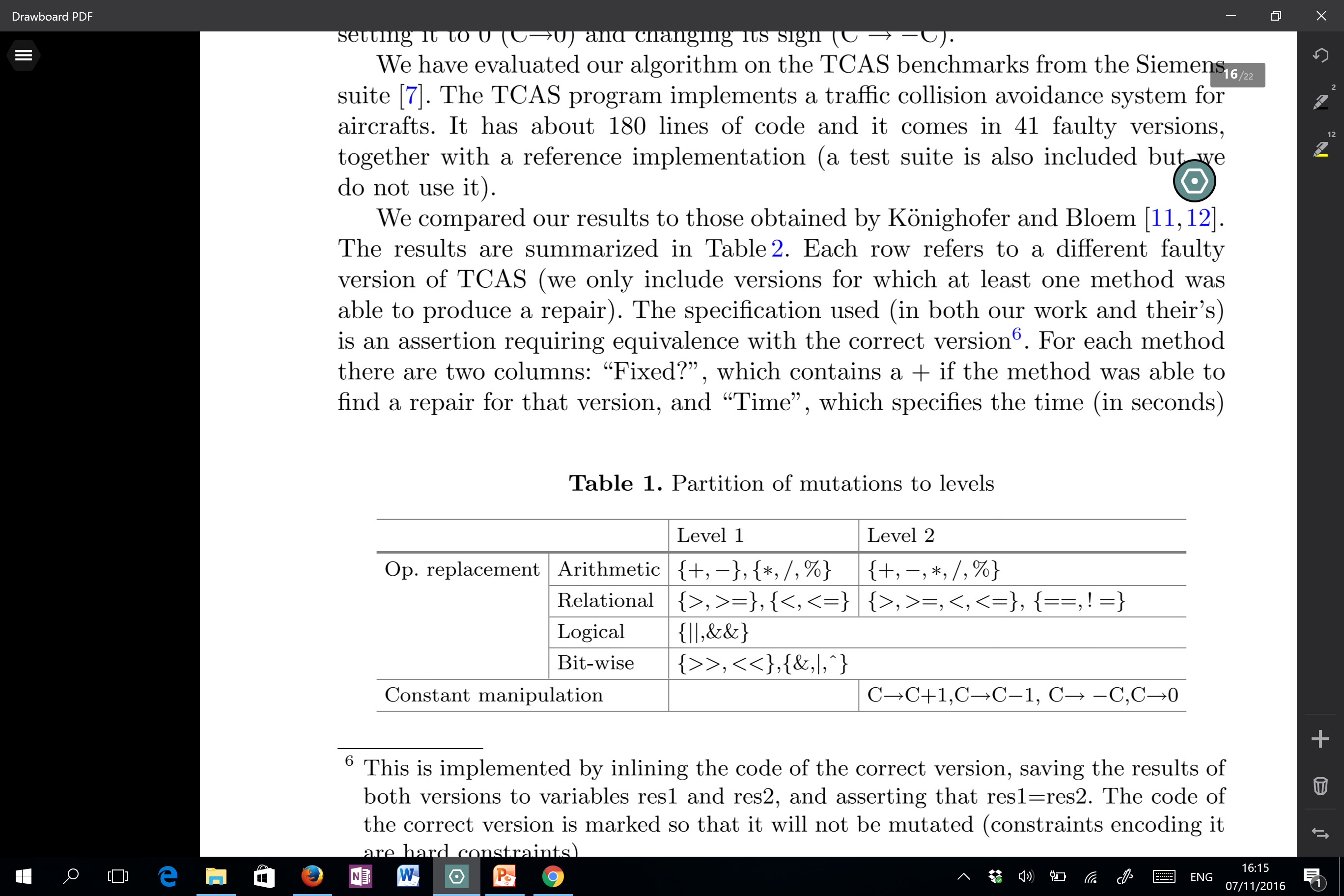 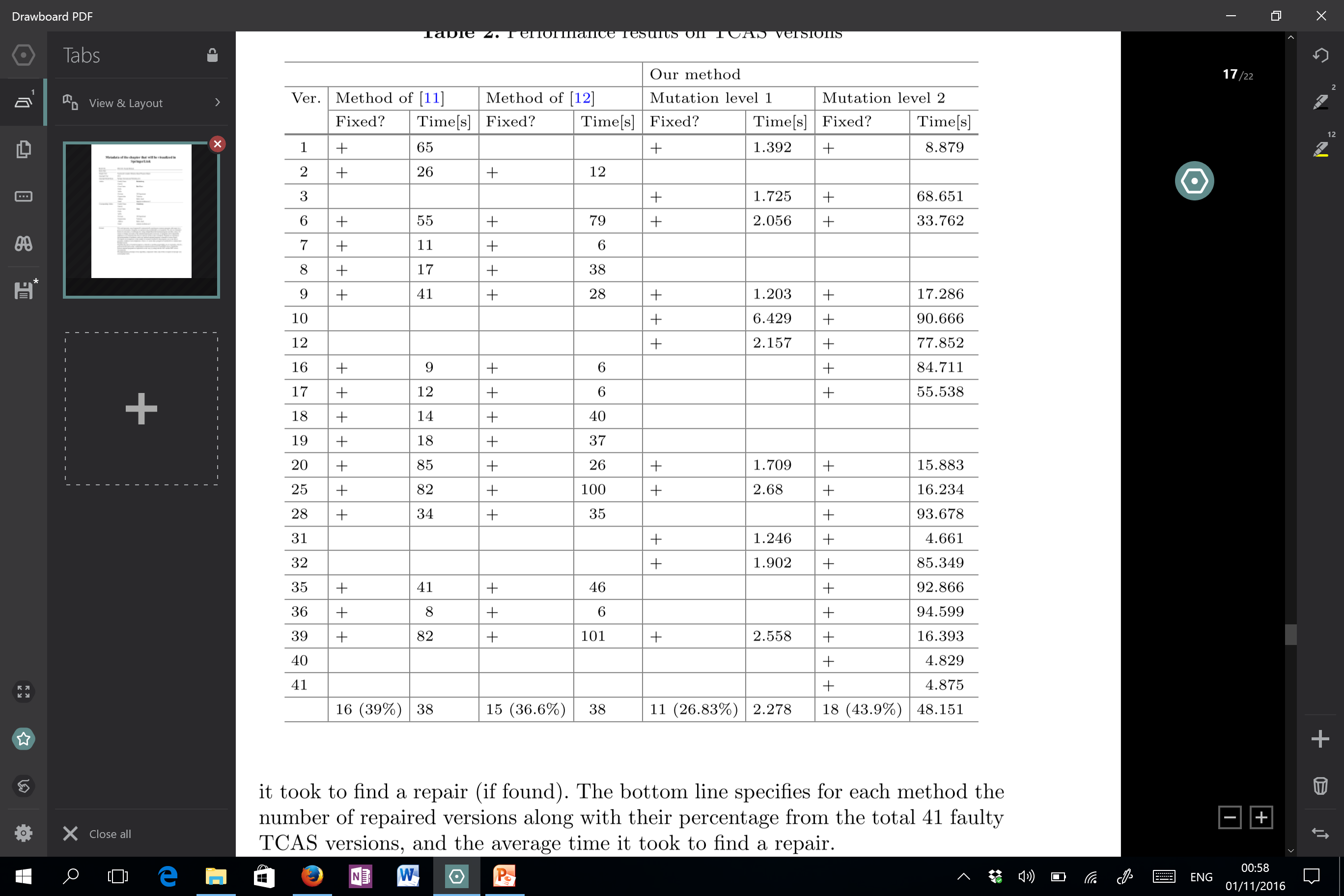 11
Discussion
Advantage: Incremental solving

Future work: Increase scalability by blocking several assignments when the SMT solver returns SAT

Motivation: Help beginning programmers
12
Questions?
13